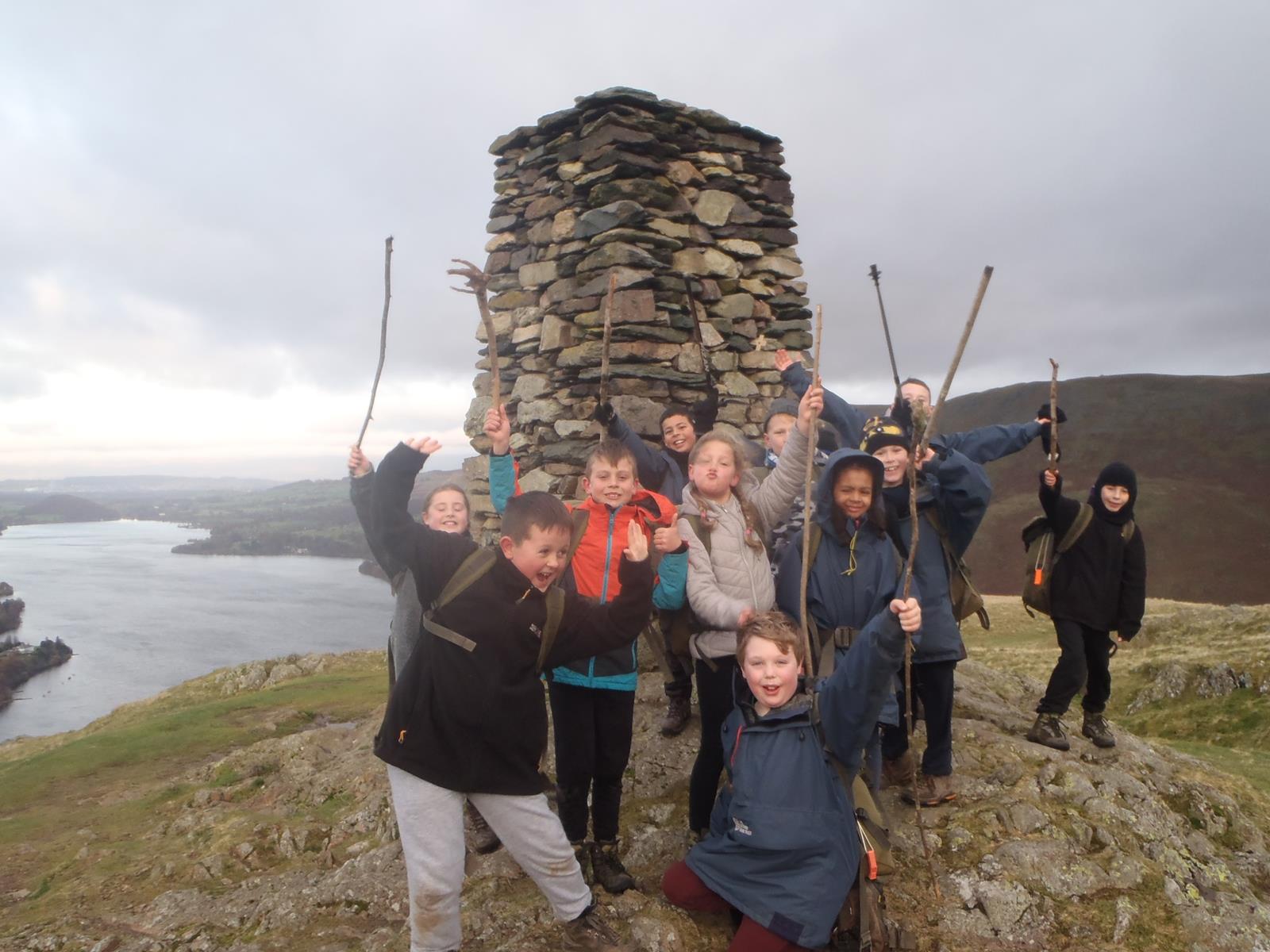 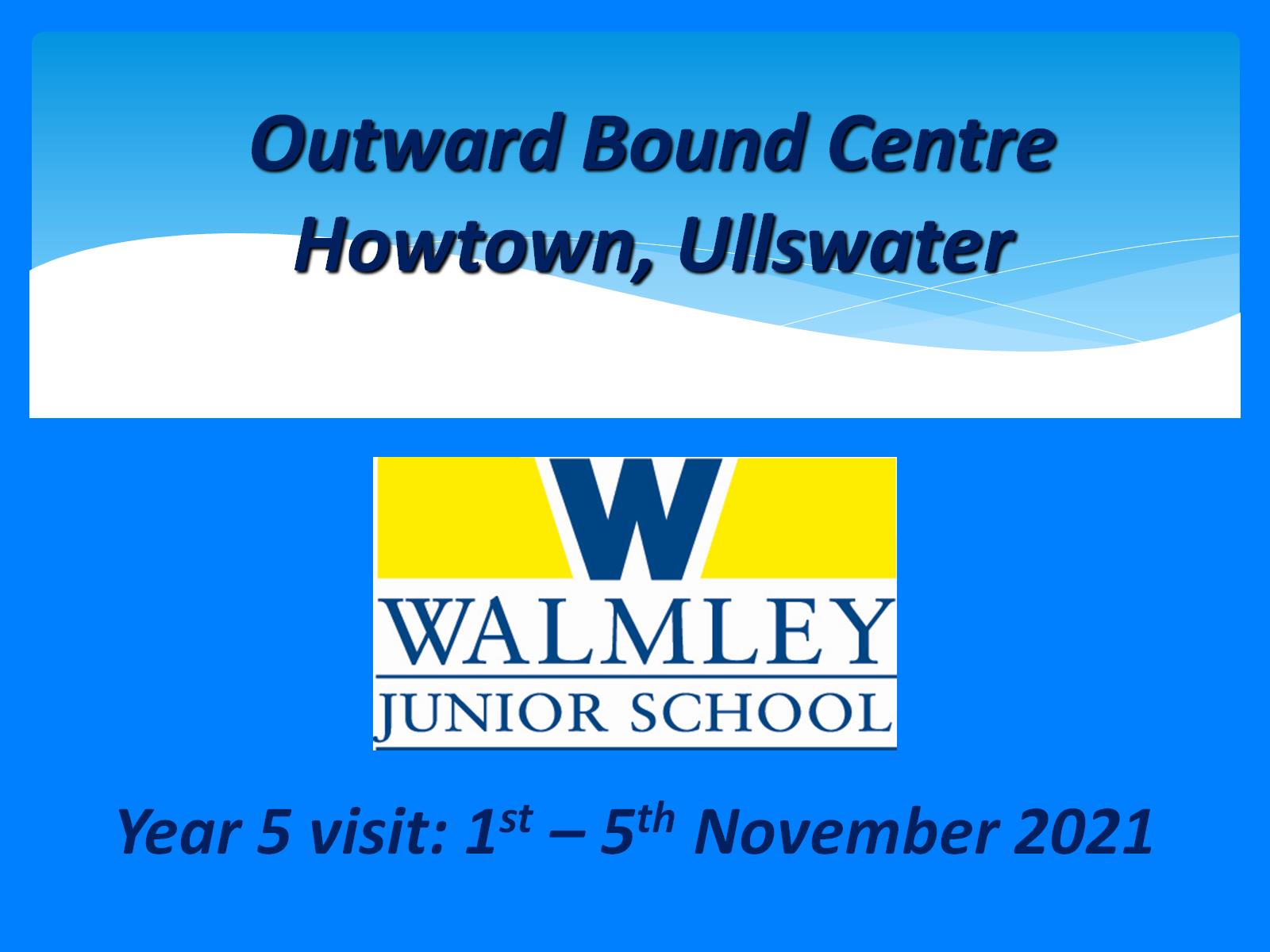 Outward Bound CentreHowtown, Ullswater
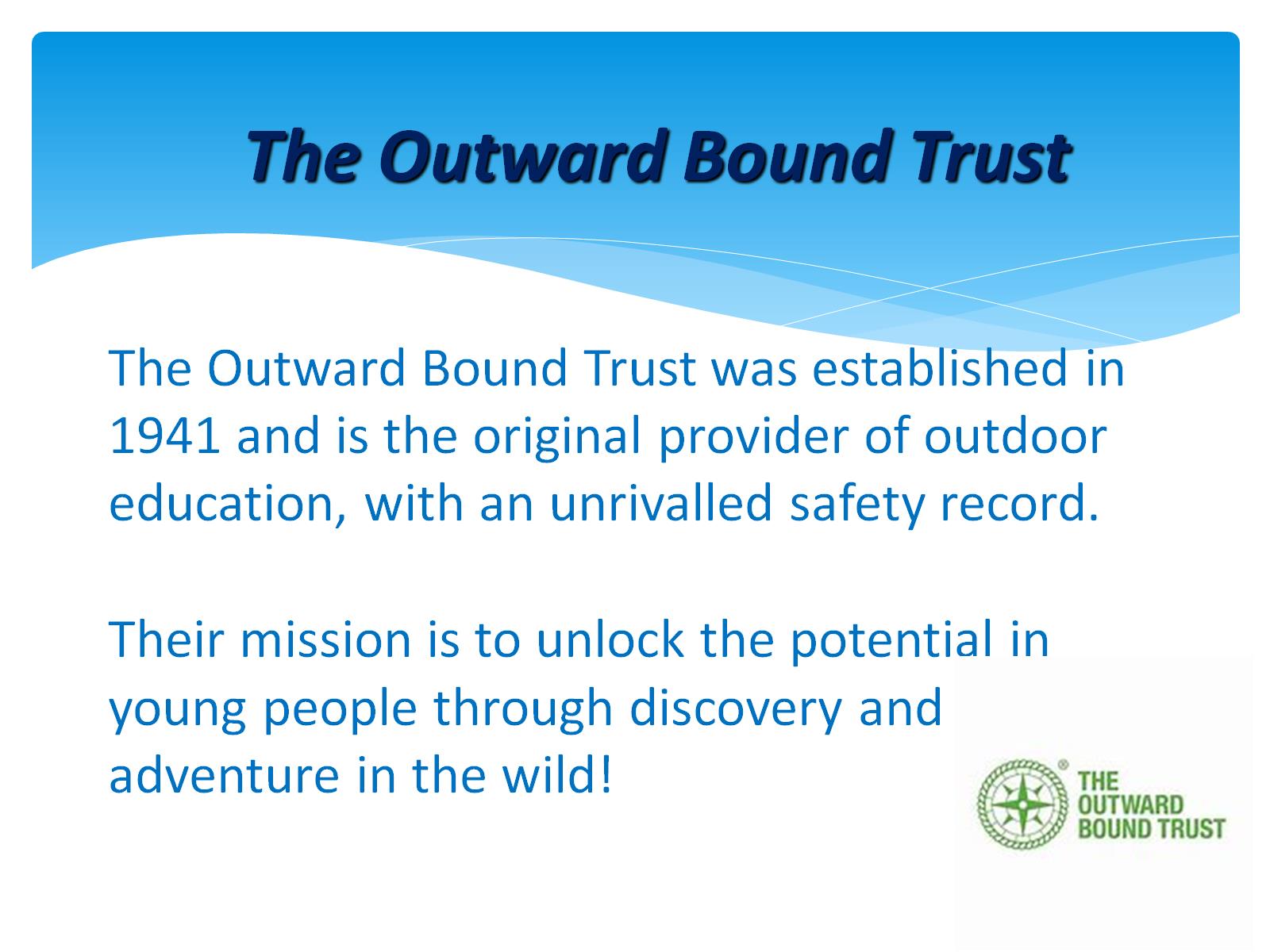 The Outward Bound Trust
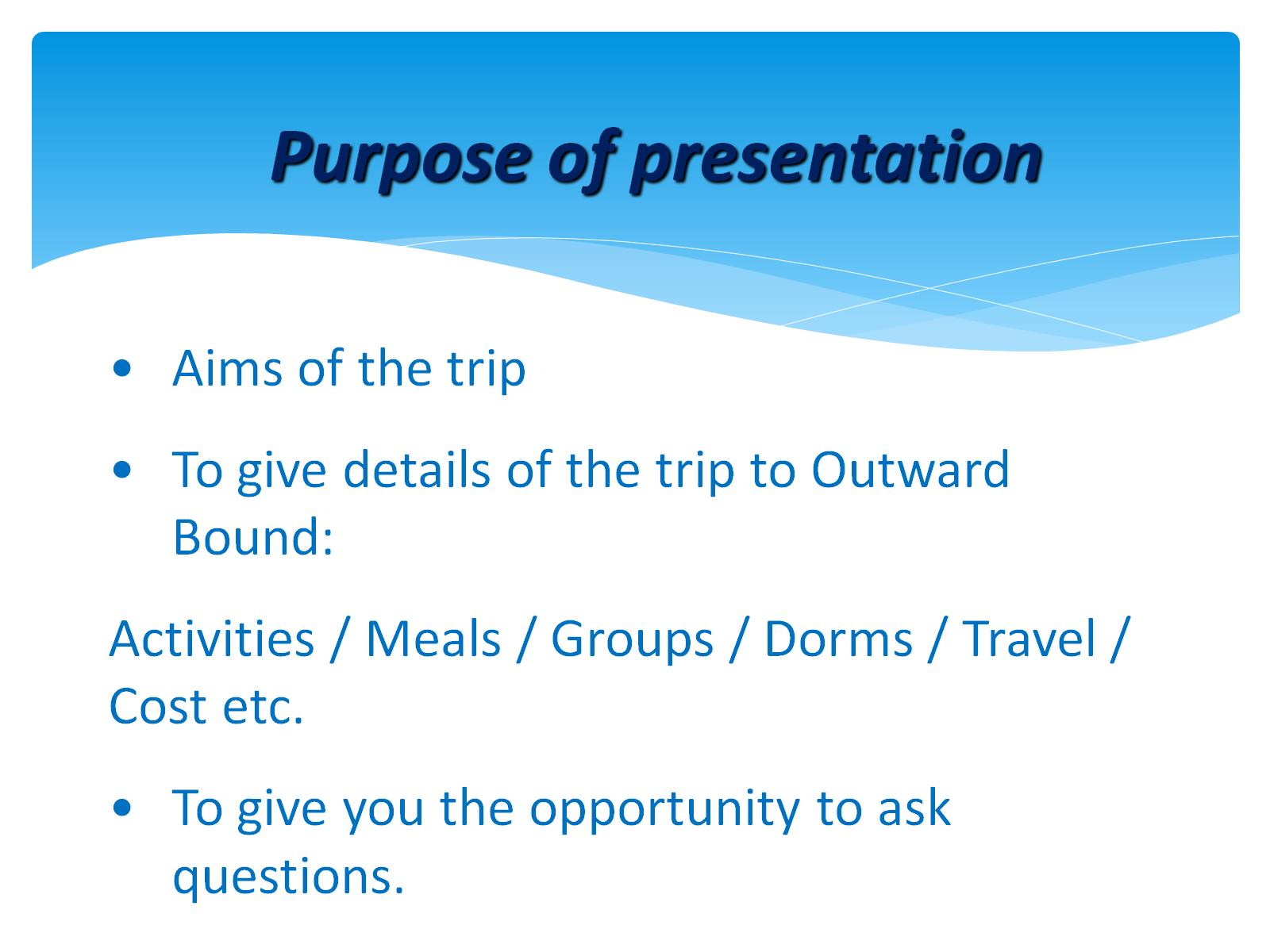 Purpose of presentation
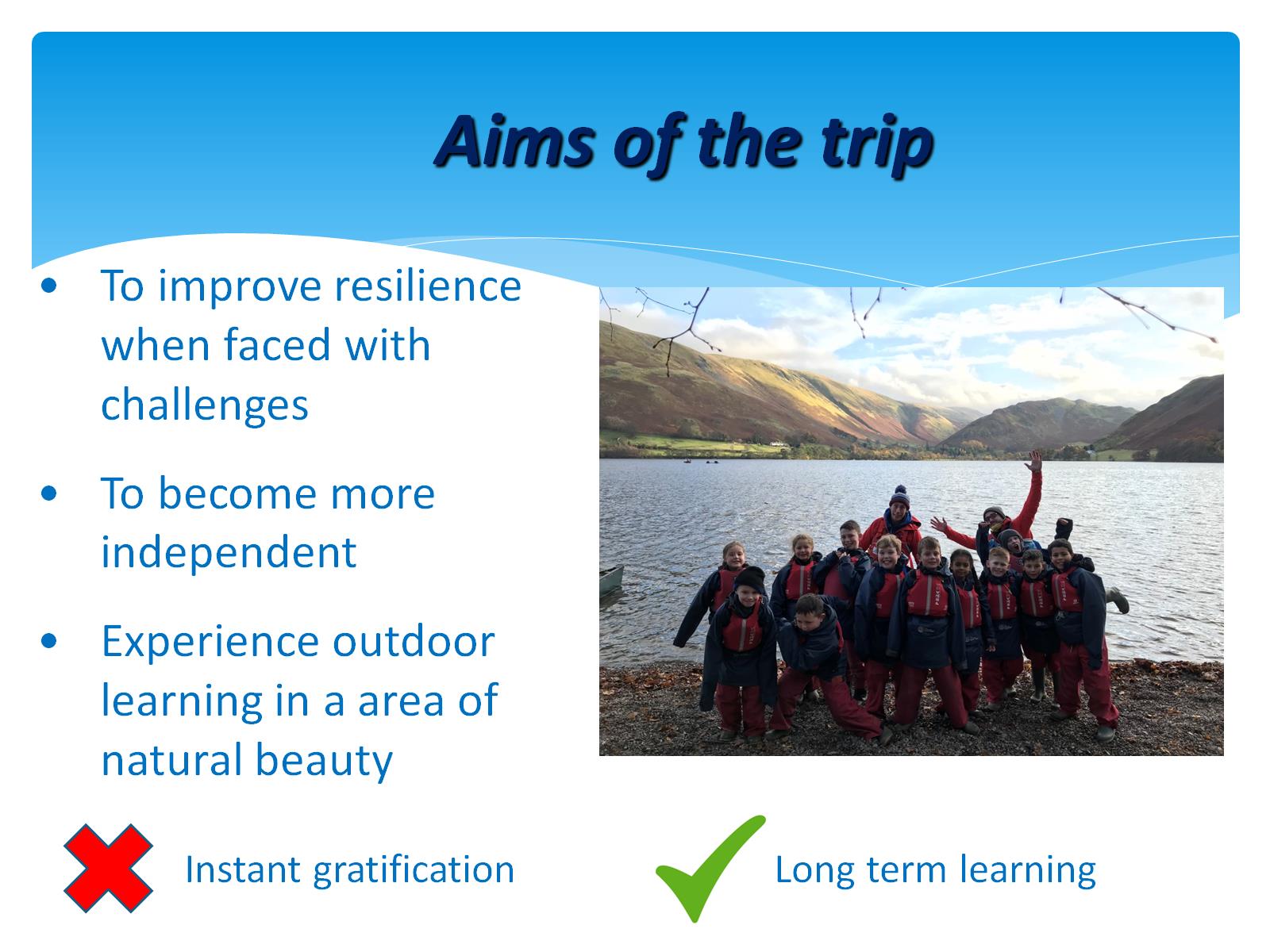 Aims of the trip
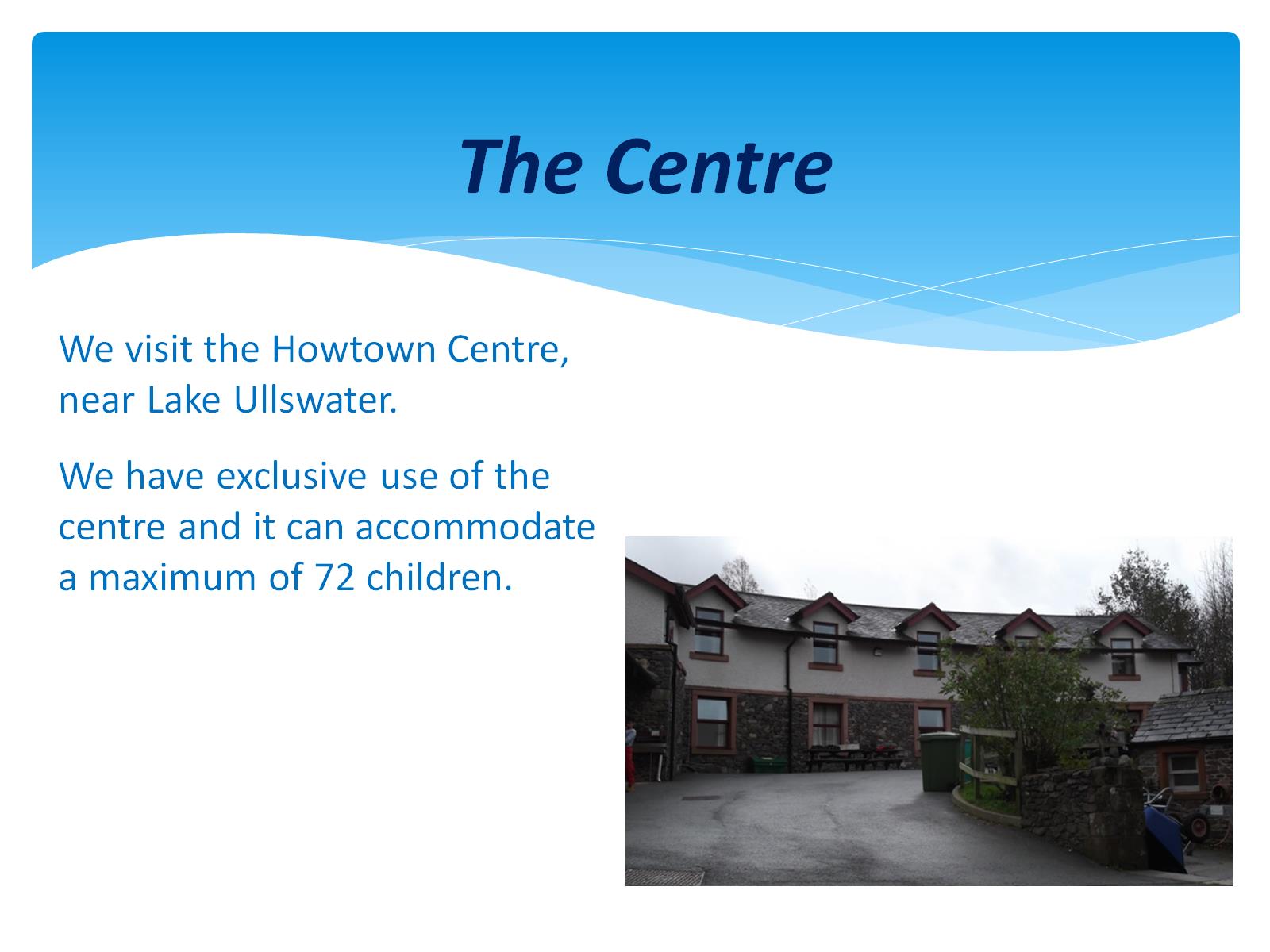 The Centre
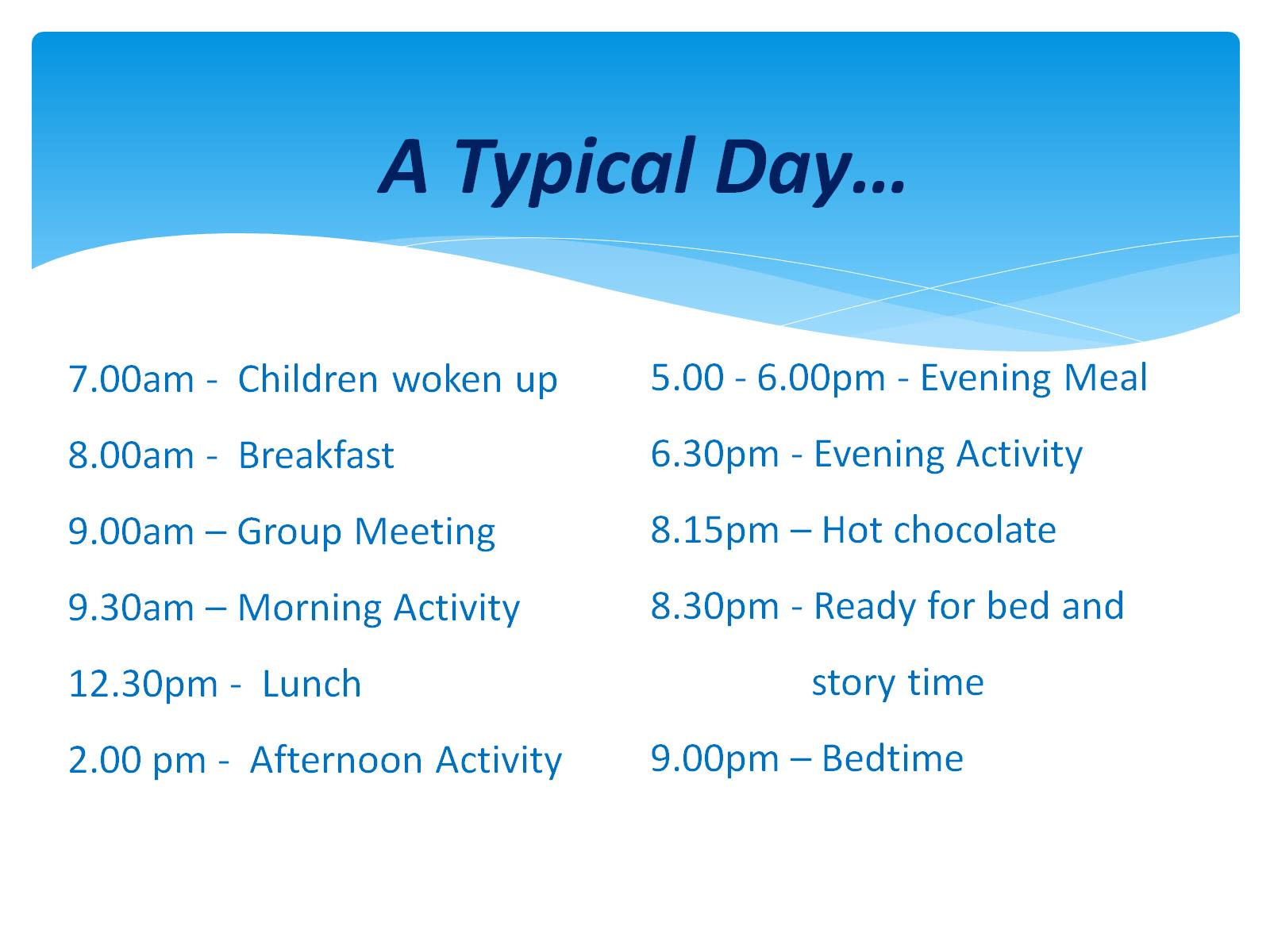 A Typical Day…
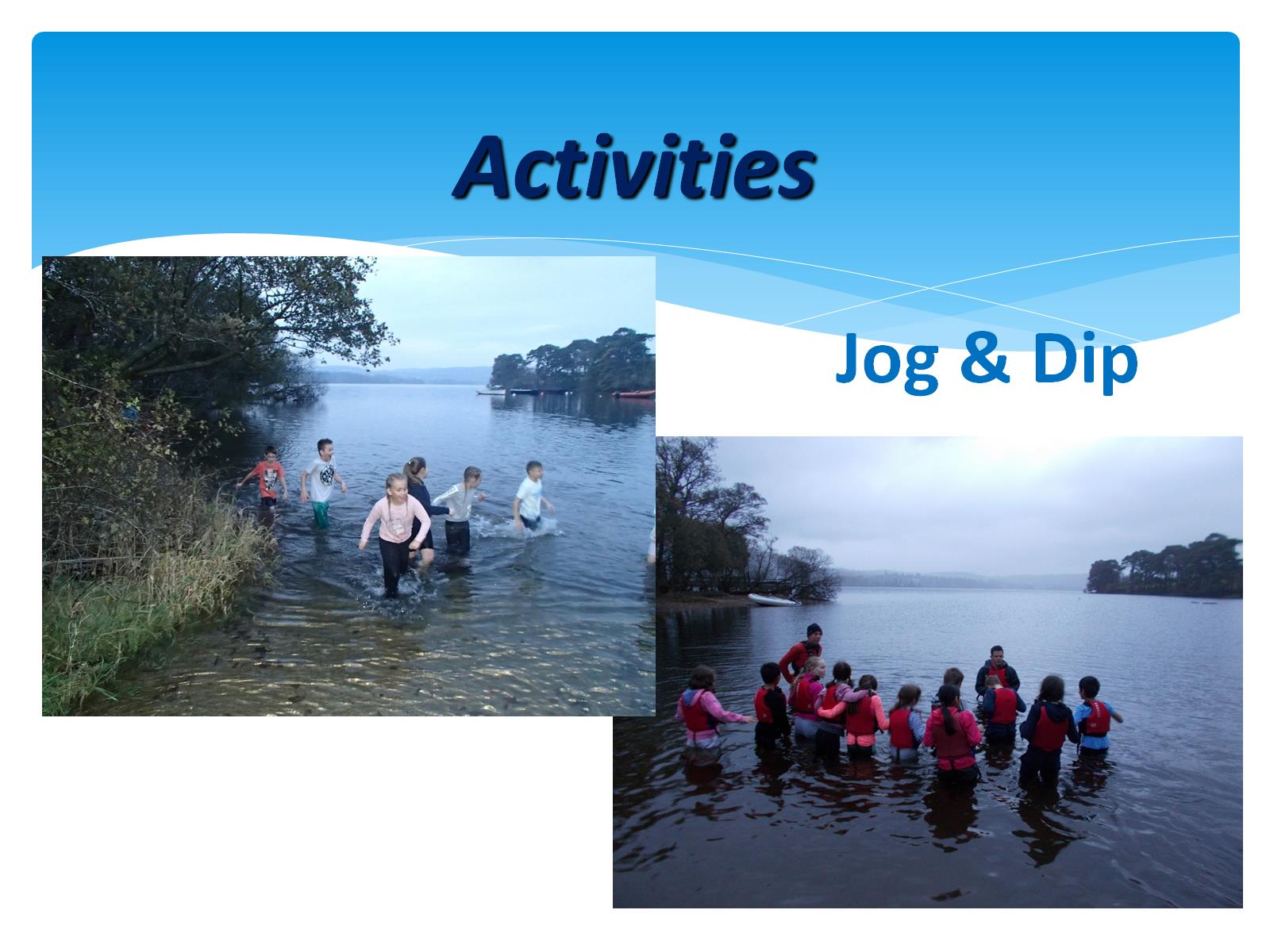 Activities
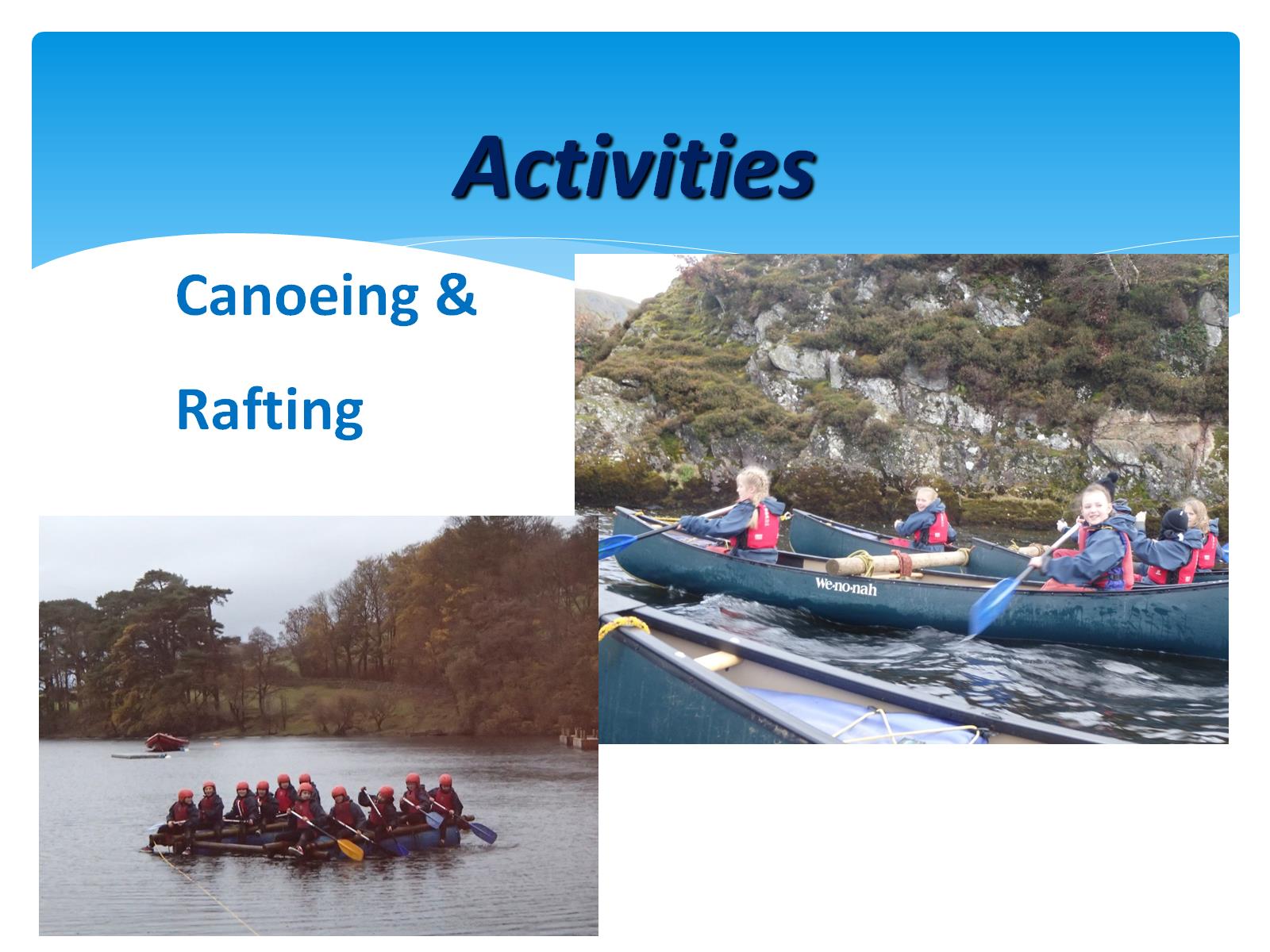 Activities
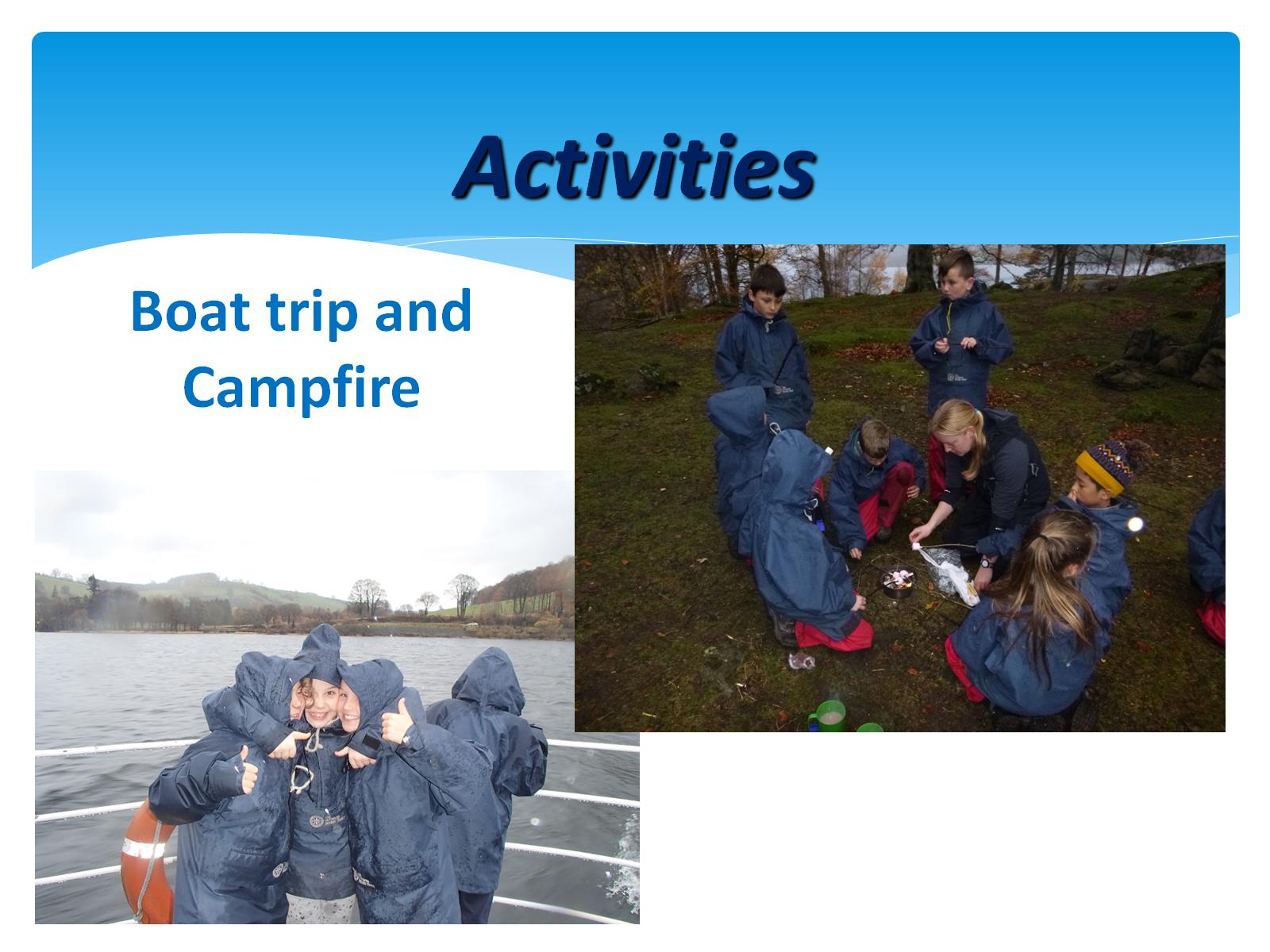 Activities
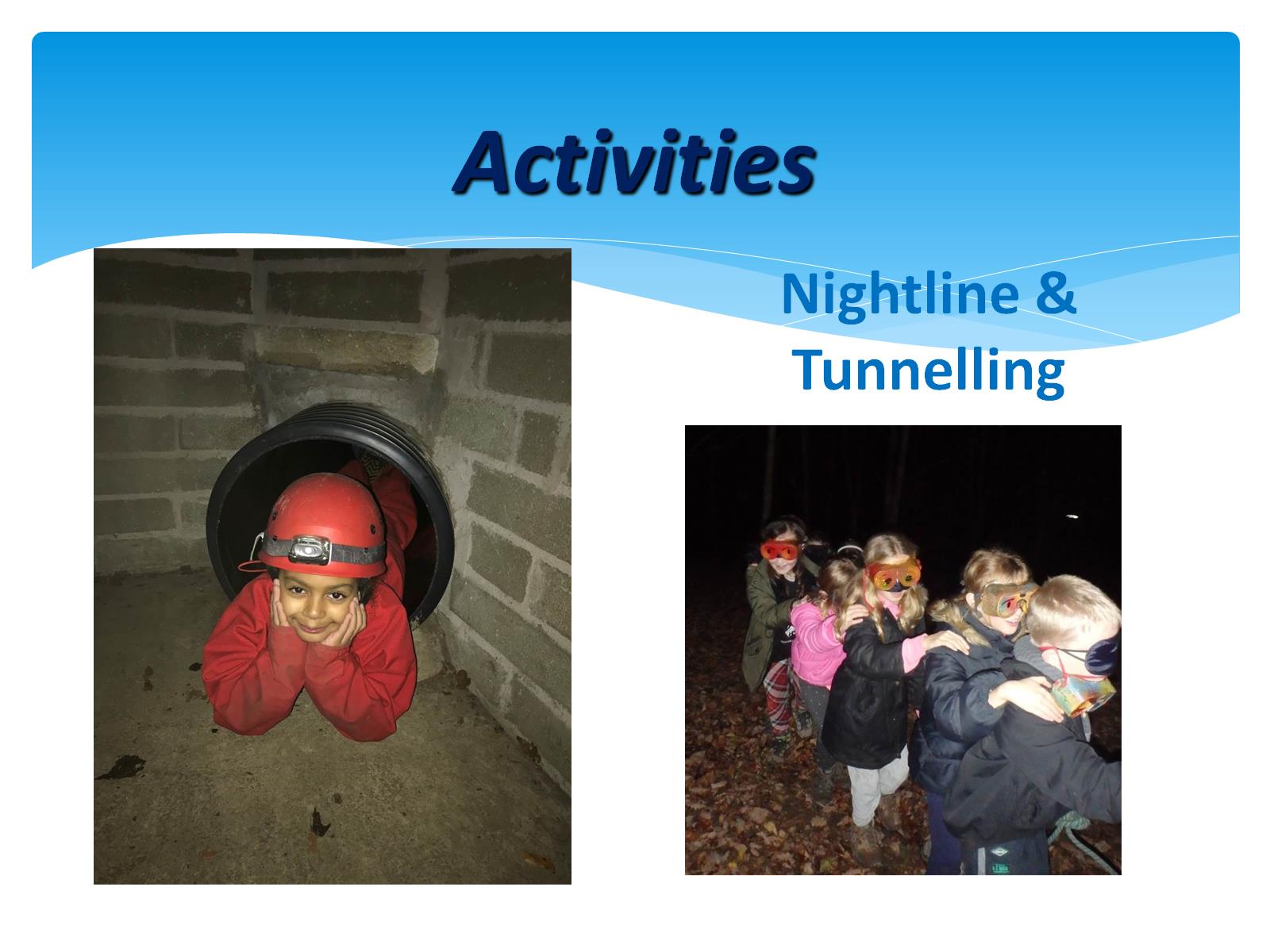 Activities
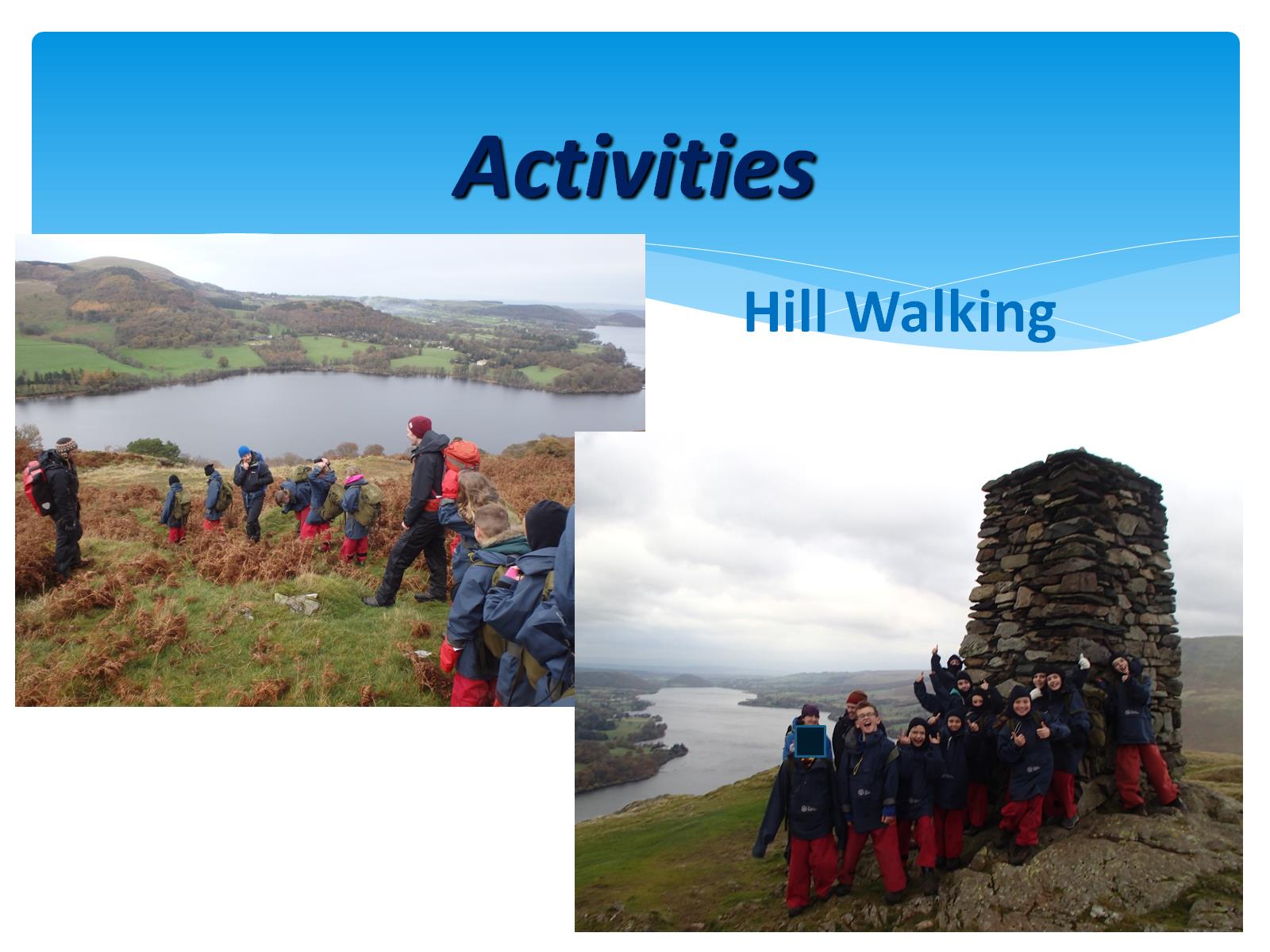 Activities
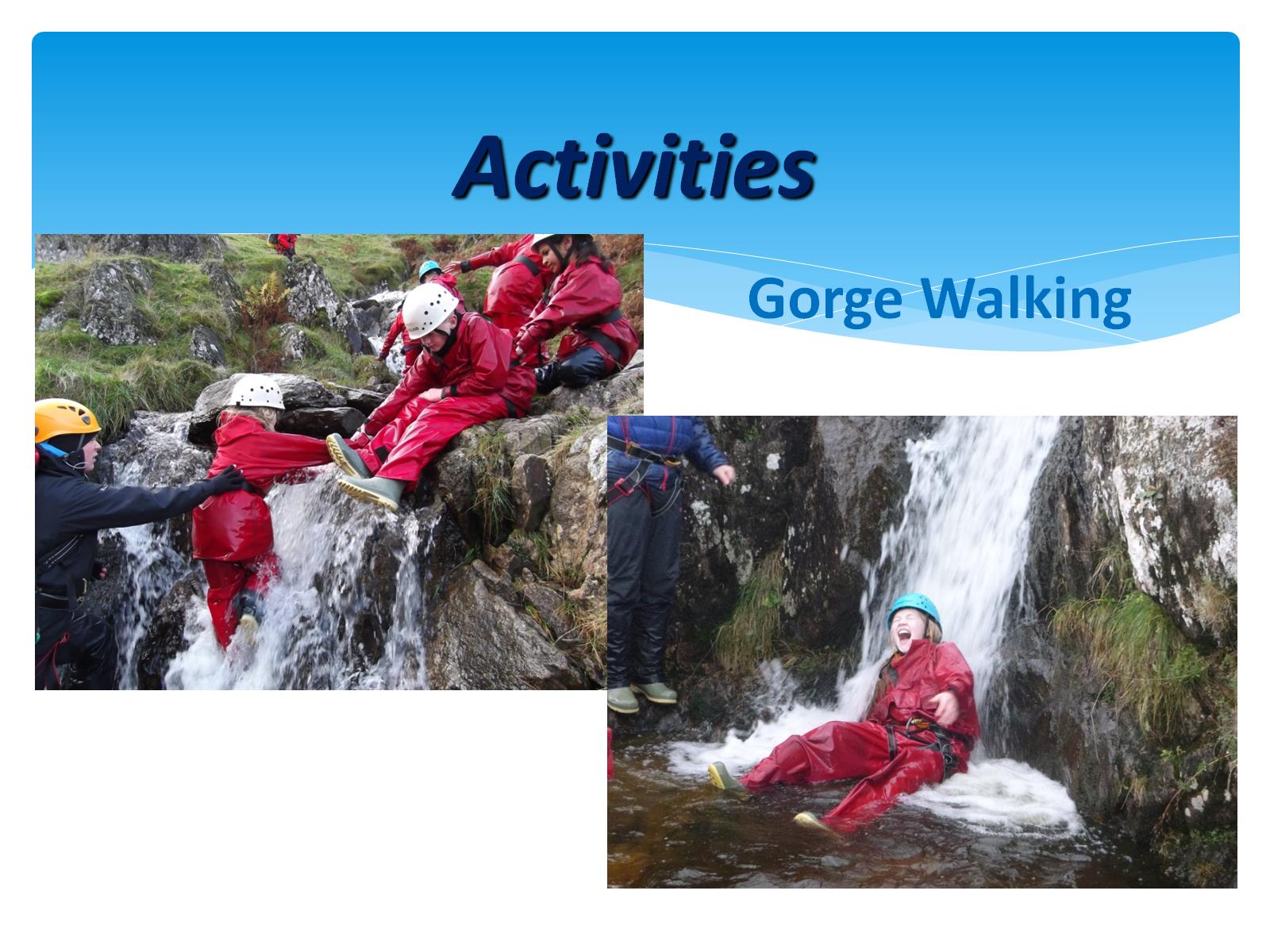 Activities
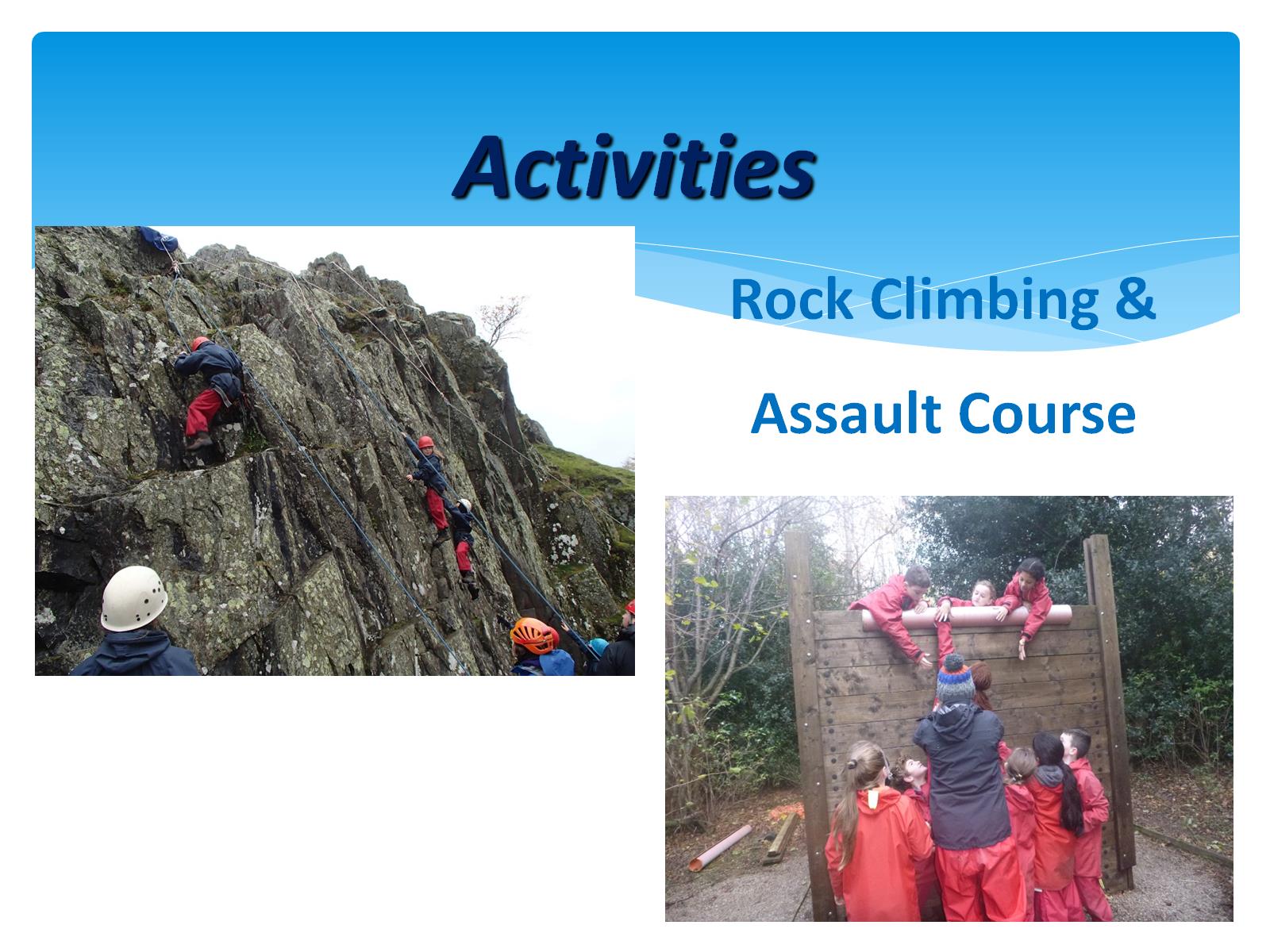 Activities
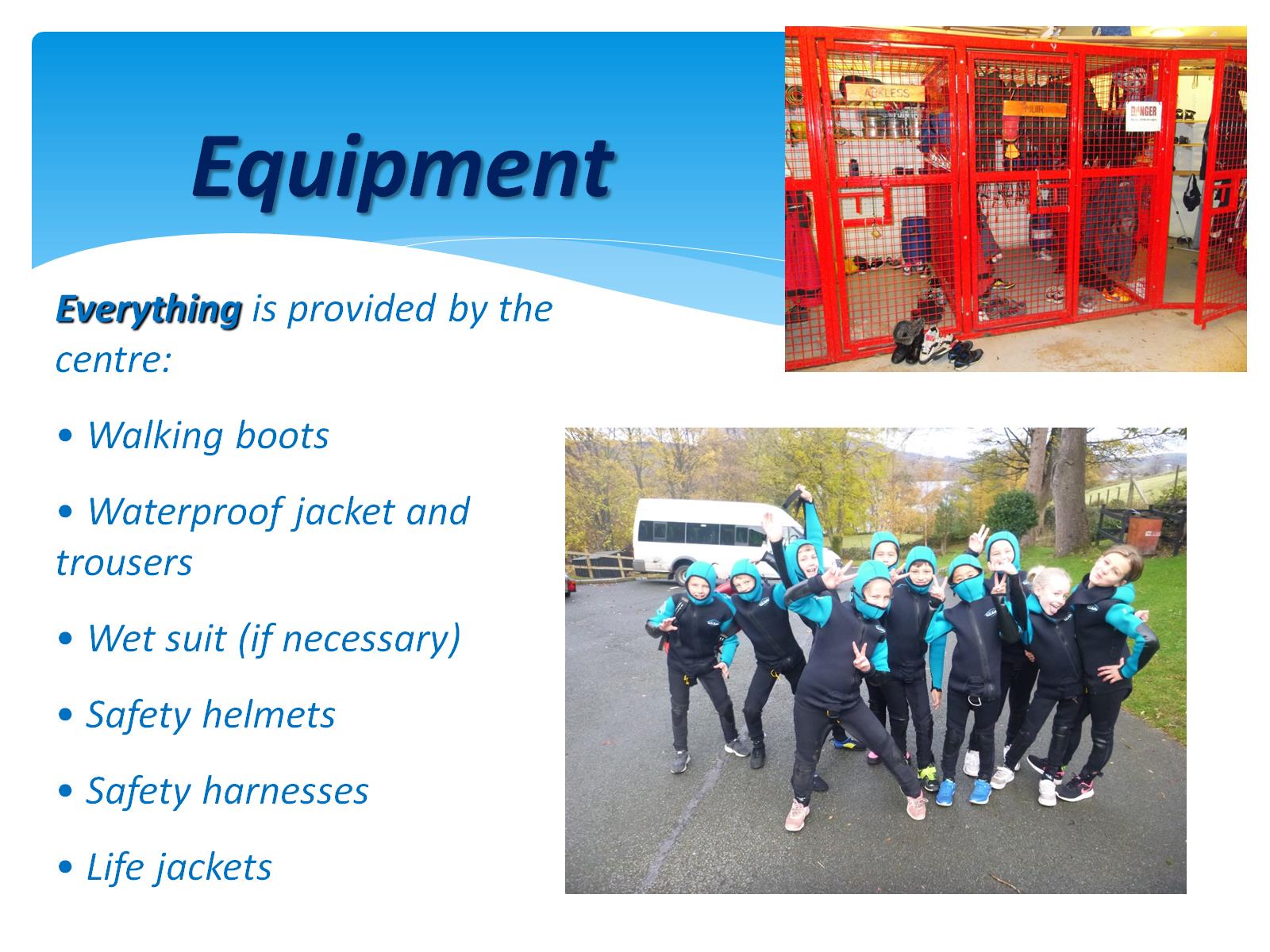 Equipment
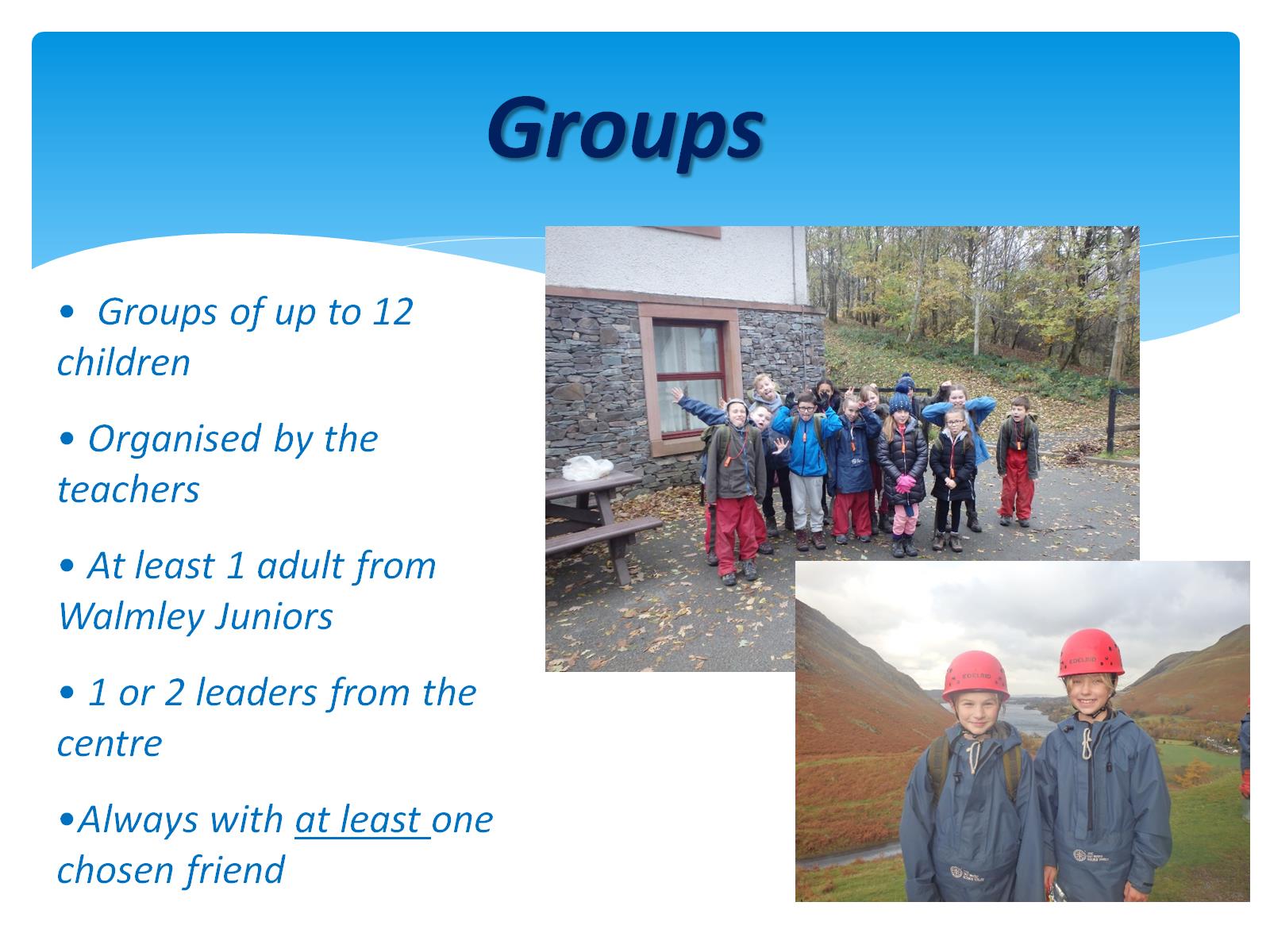 Groups
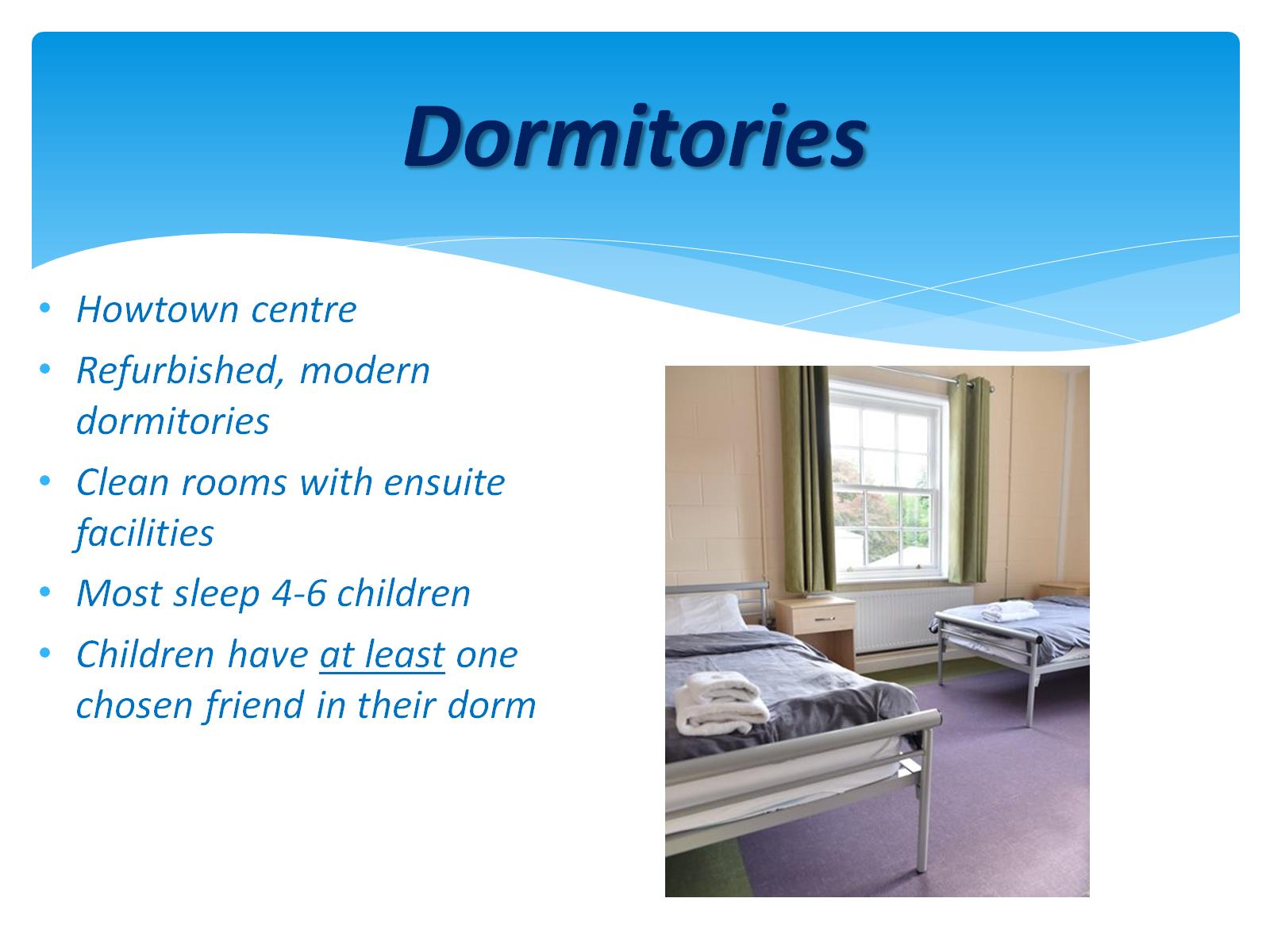 Dormitories
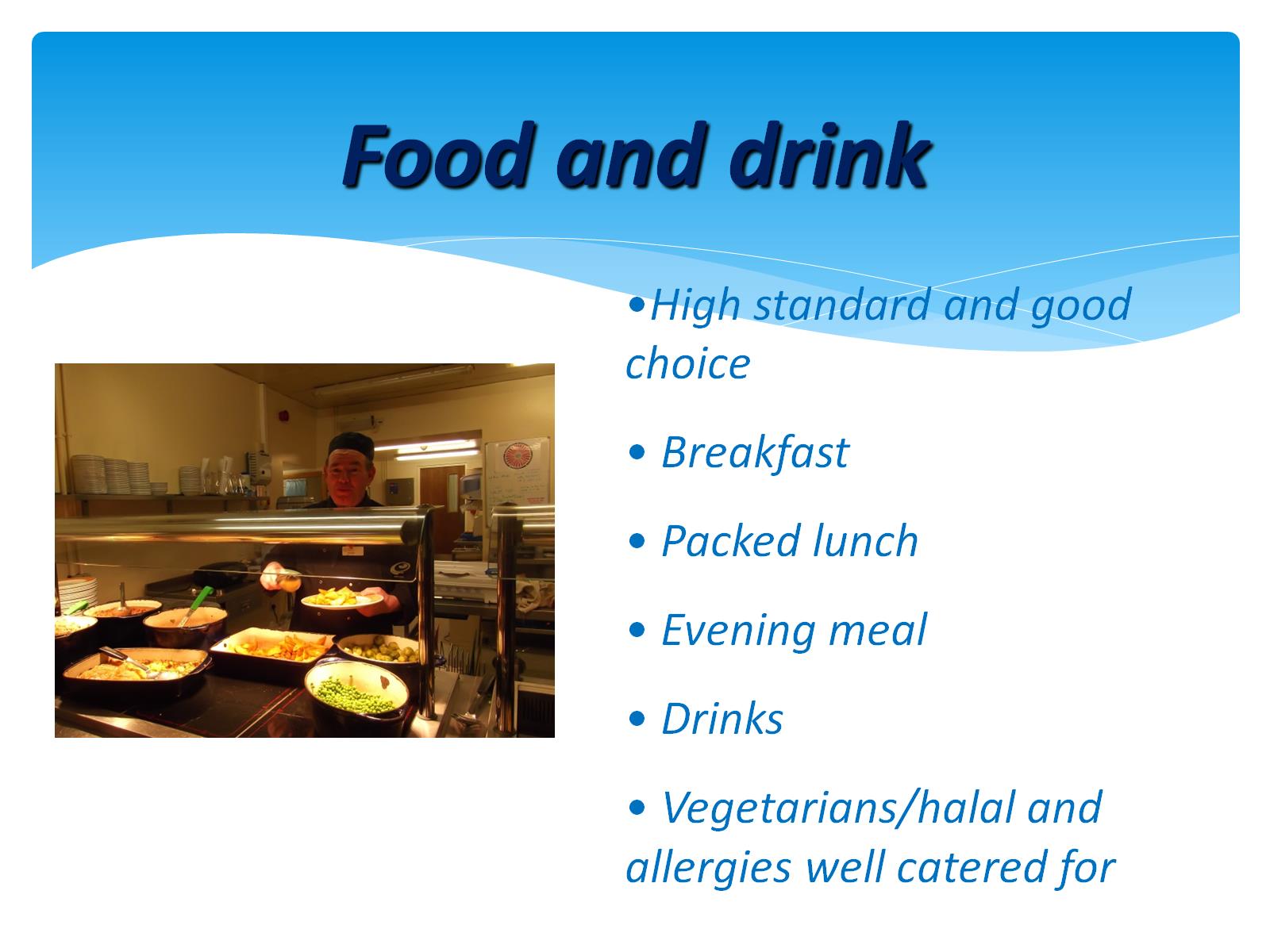 Food and drink
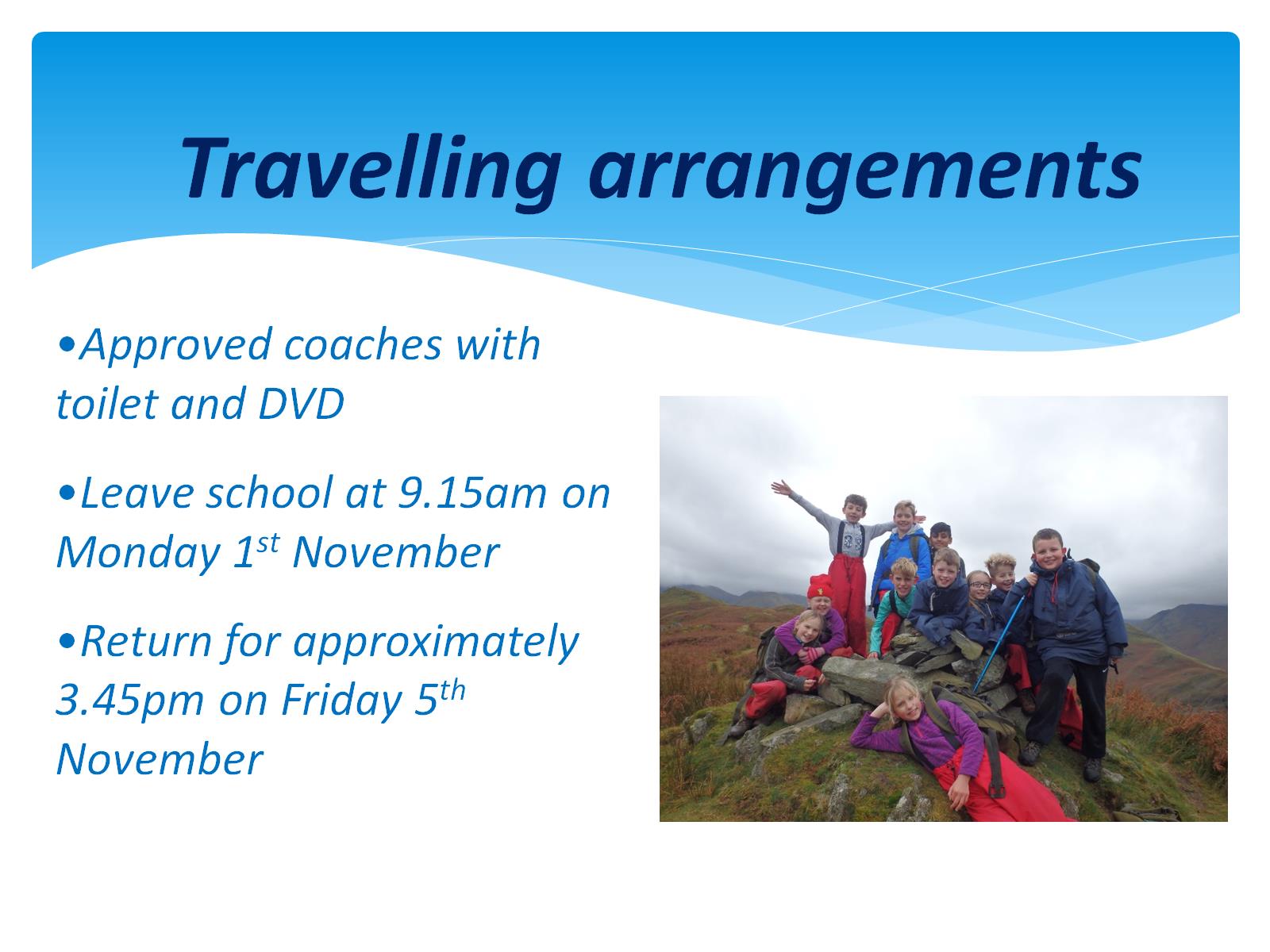 Travelling arrangements
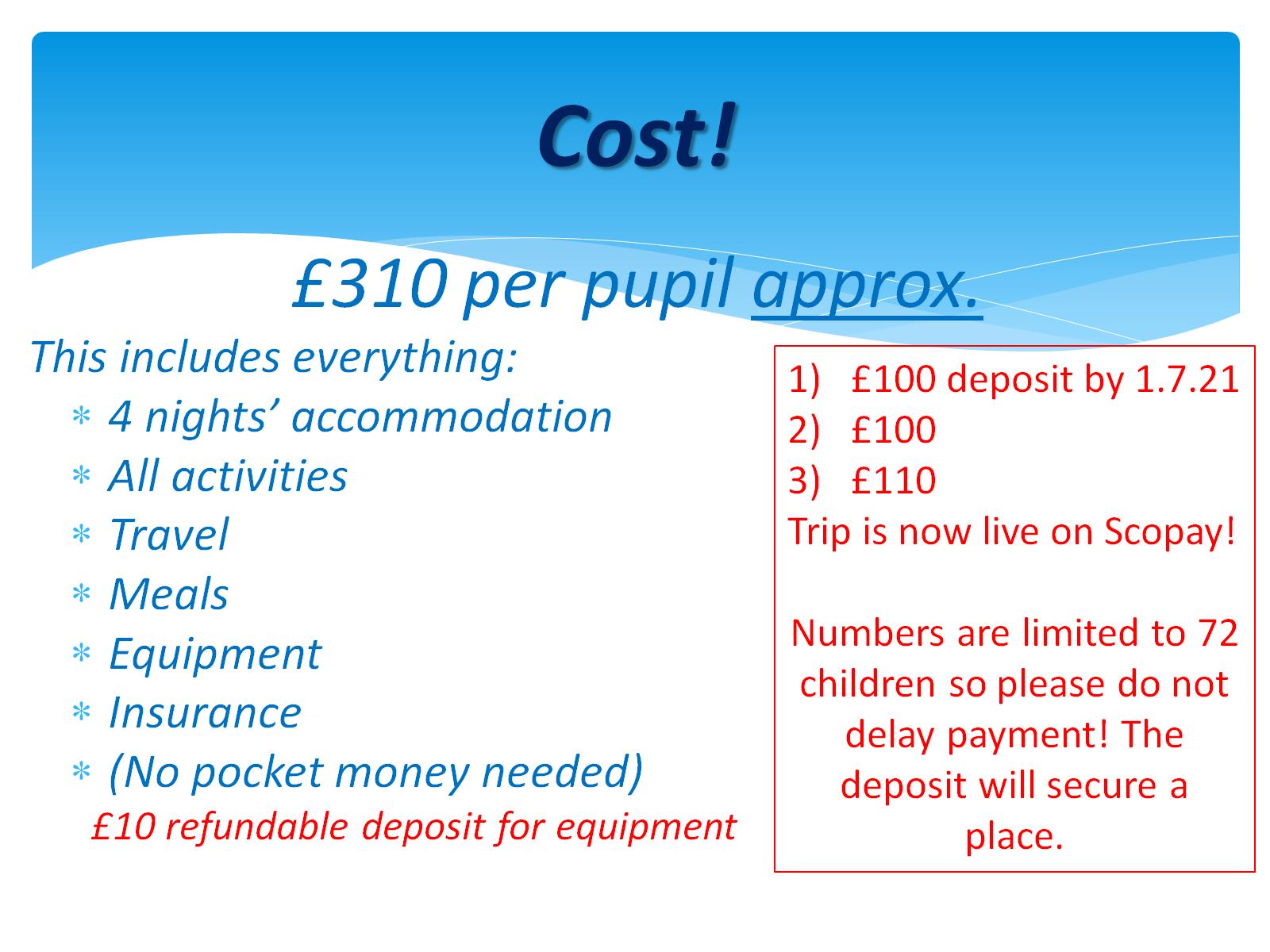 Cost!
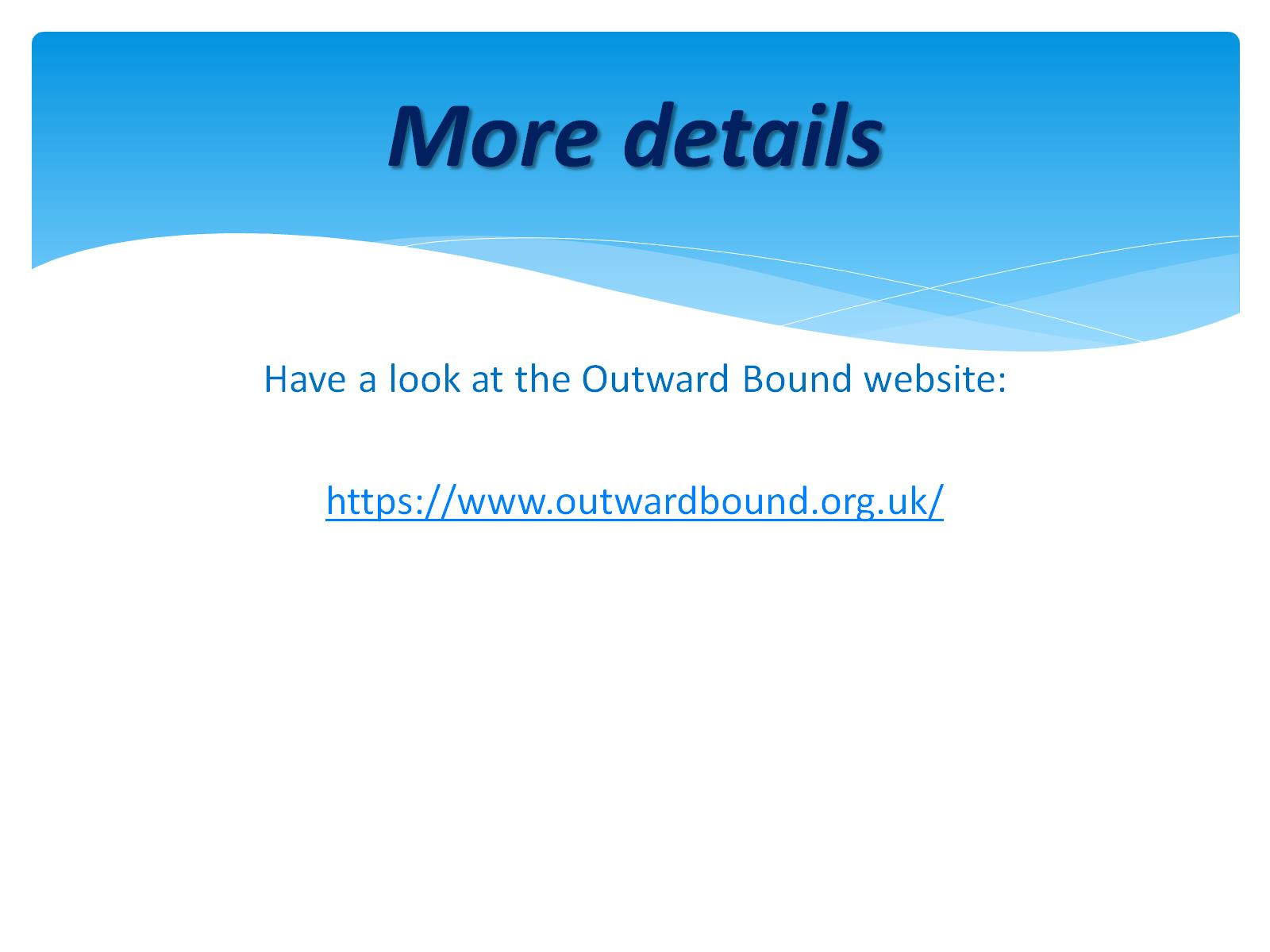 More details
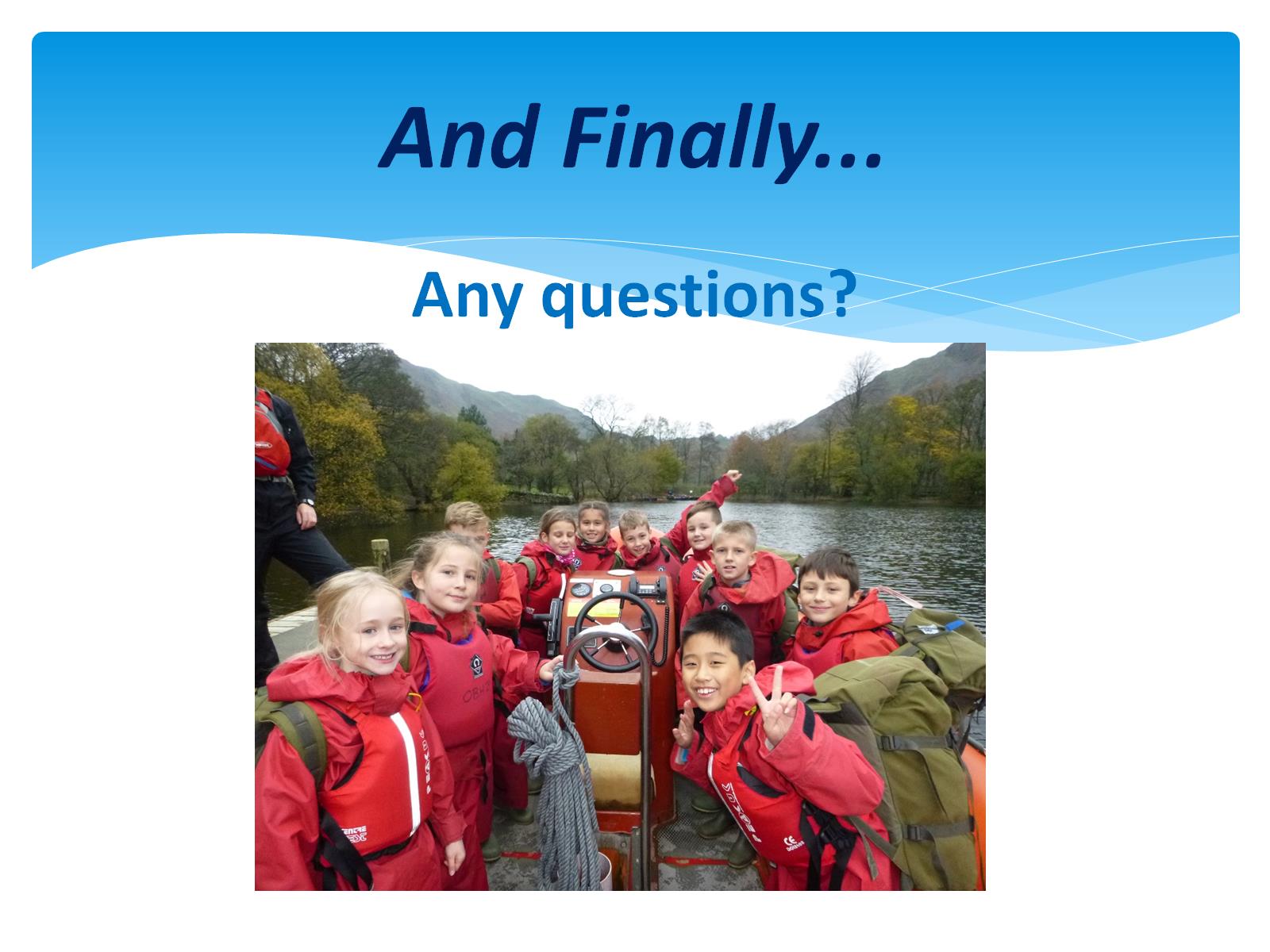 And Finally...